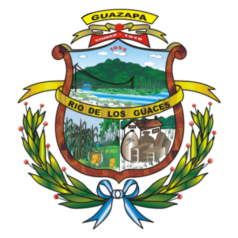 INFORME DE RENDICIÓN 
DE CUENTAS AÑO 2016
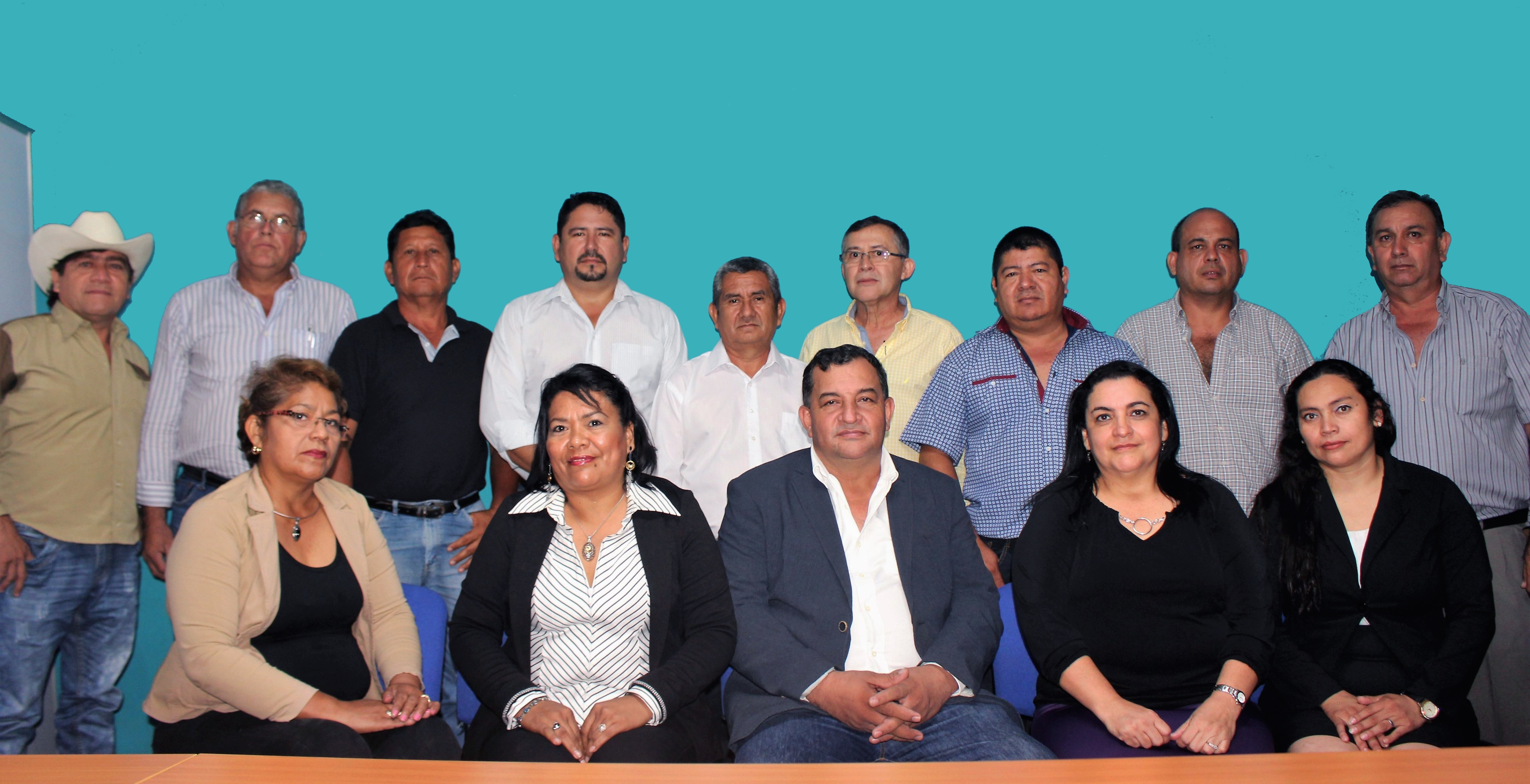 DESARROLLO 
DEL MUNICIPIO
VISIÓN
“SER UN MUNICIPIO COMPETITIVO, INCLUSIVO Y EN CONVIVENCIA PACIFICA, QUE FOMENTA EL CUIDO DE LOS RECURSOS NATURALES Y BRINDA A SUS HABITANTES OPORTUNIDADES DE DESARROLLO INTEGRAL A TRAVÉS DE LA EDUCACIÓN, LA PARTICIPACIÓN CIUDADANA Y EL FOMENTO DE LA AGROINDUSTRIA, LA COMERCIALIZACIÓN DE SUS PRODUCTOS, OFRECIENDO UNA VARIADA OFERTA DE BIENES Y  SERVICIOS LOGÍSTICOS A LA REGIÓN NORTE DEL PAÍS”.
MISIÓN
“SOMOS UN GOBIERNO LOCAL MODERNO QUE TRABAJA PARA LA PROMOCIÓN DEL DESARROLLO Y EL FORTALECIMIENTO DEL CAPITAL SOCIAL, ECONÓMICO E INDUSTRIAL, A TRAVÉS DE LA PRESTACIÓN DE SERVICIOS EFICIENTES Y DE LA IMPLEMENTACIÓN DE POLÍTICAS, PROGRAMAS Y PROYECTOS QUE PROMUEVAN EL DESARROLLO INTEGRAL Y LA PARTICIPACIÓN DE LOS ACTORES LOCALES DEL MUNICIPIO”.
ORGANIZACIÓN
MUNICIPAL AÑO 2016
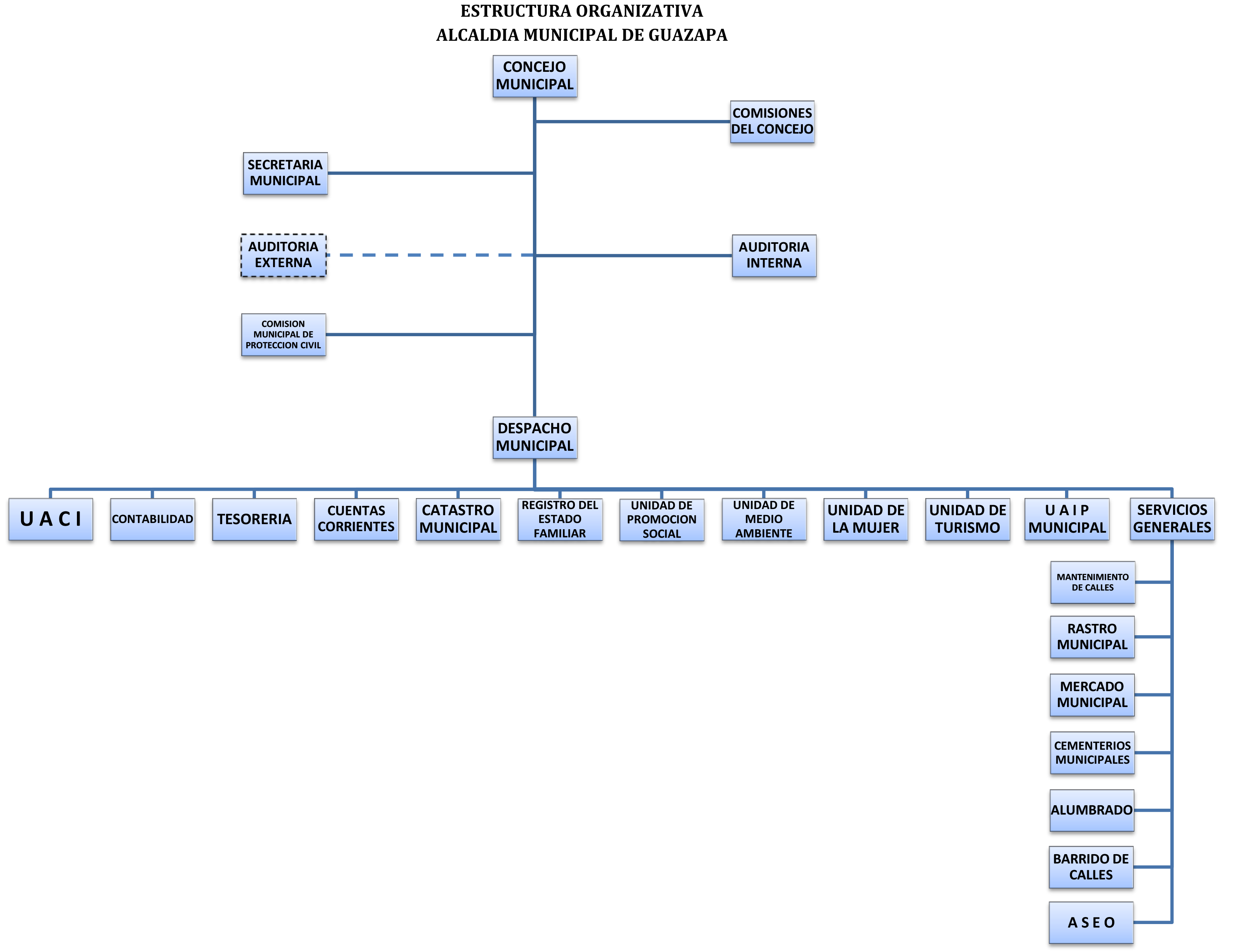 P
E
R
S
O
N
A
L
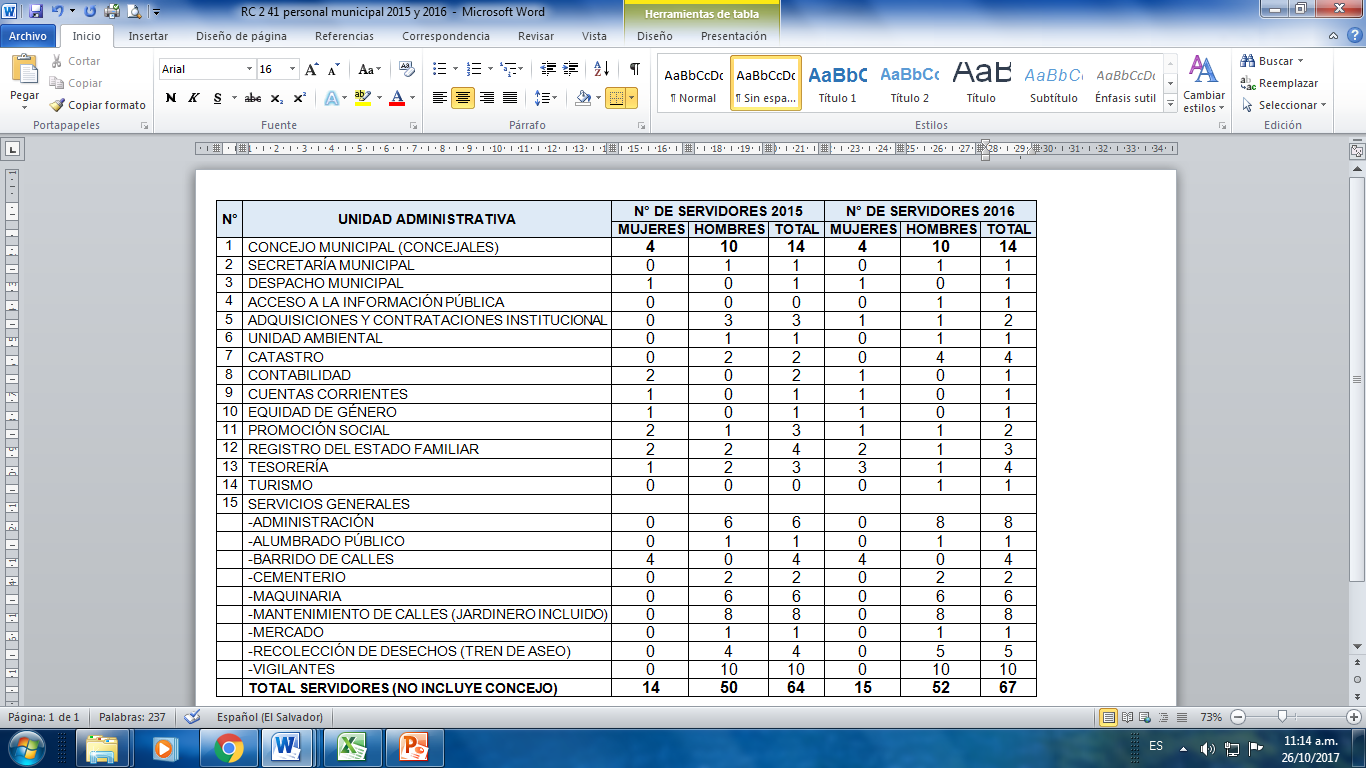 M
U
N
I
C
I
P
A
L
NUMERO DE SOLICITUDES Y RESPUESTAS 
DE INFORMACIÓN AÑO 2016
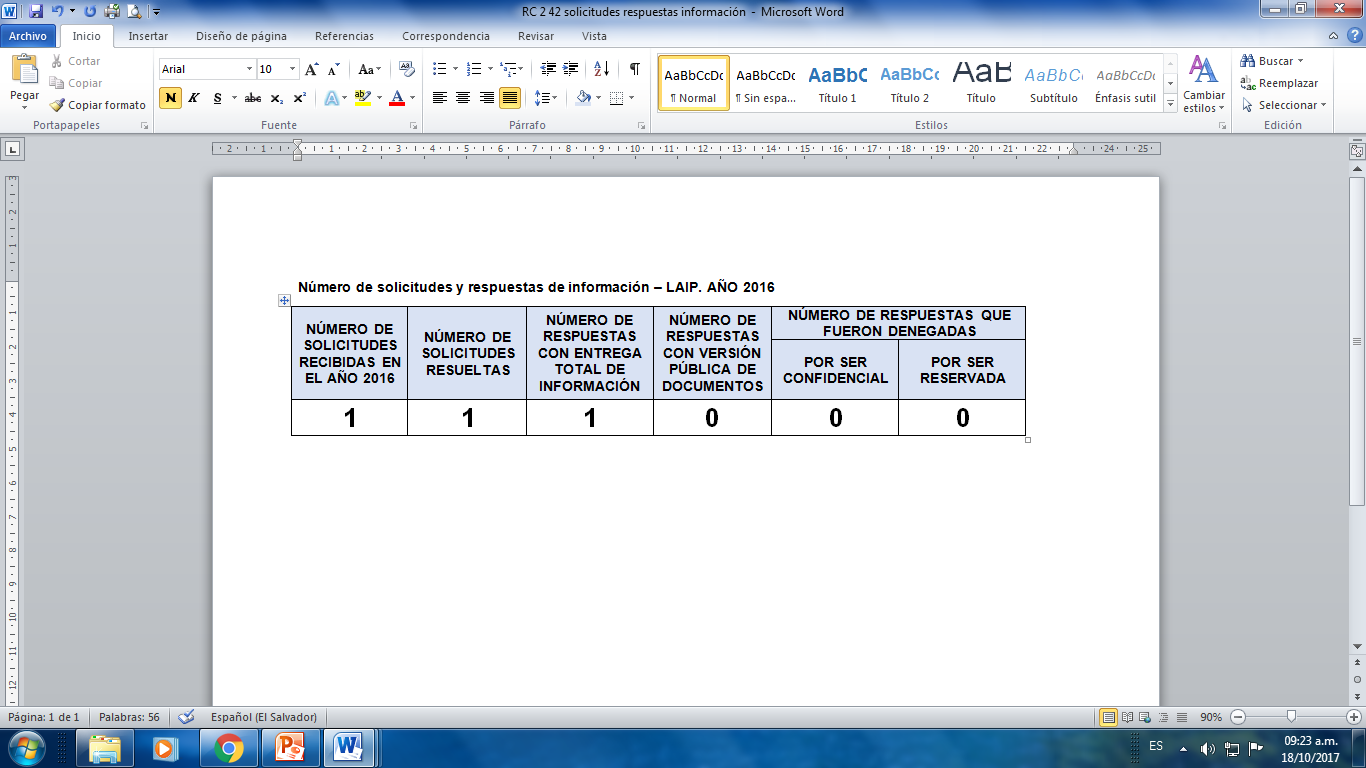 DECISIONES RELEVANTES TOMADAS POR EL CONCEJO MUNICIPAL AÑO 2016
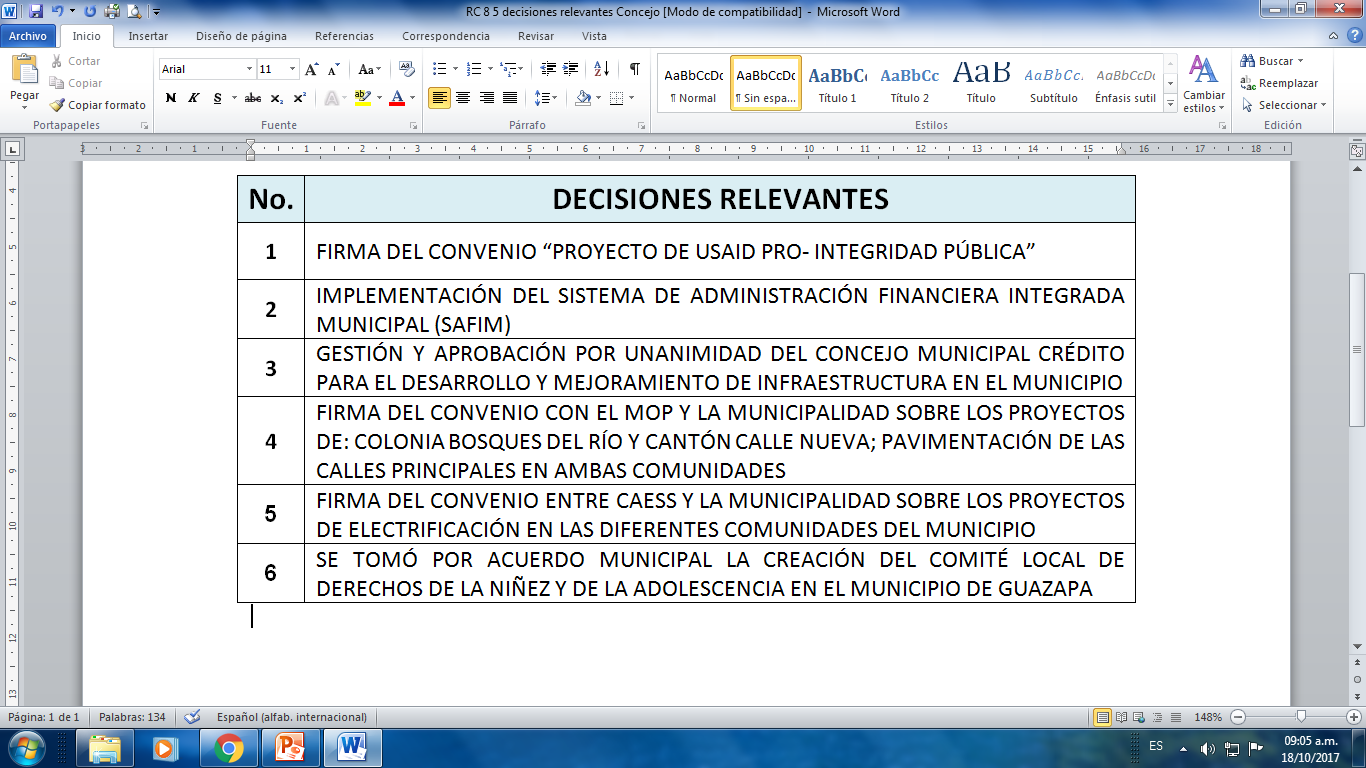 PROGRAMAS EJECUTADOS
AÑO 2016
PROGRAMAS DE INVERSIÓN SOCIAL AÑO 2016
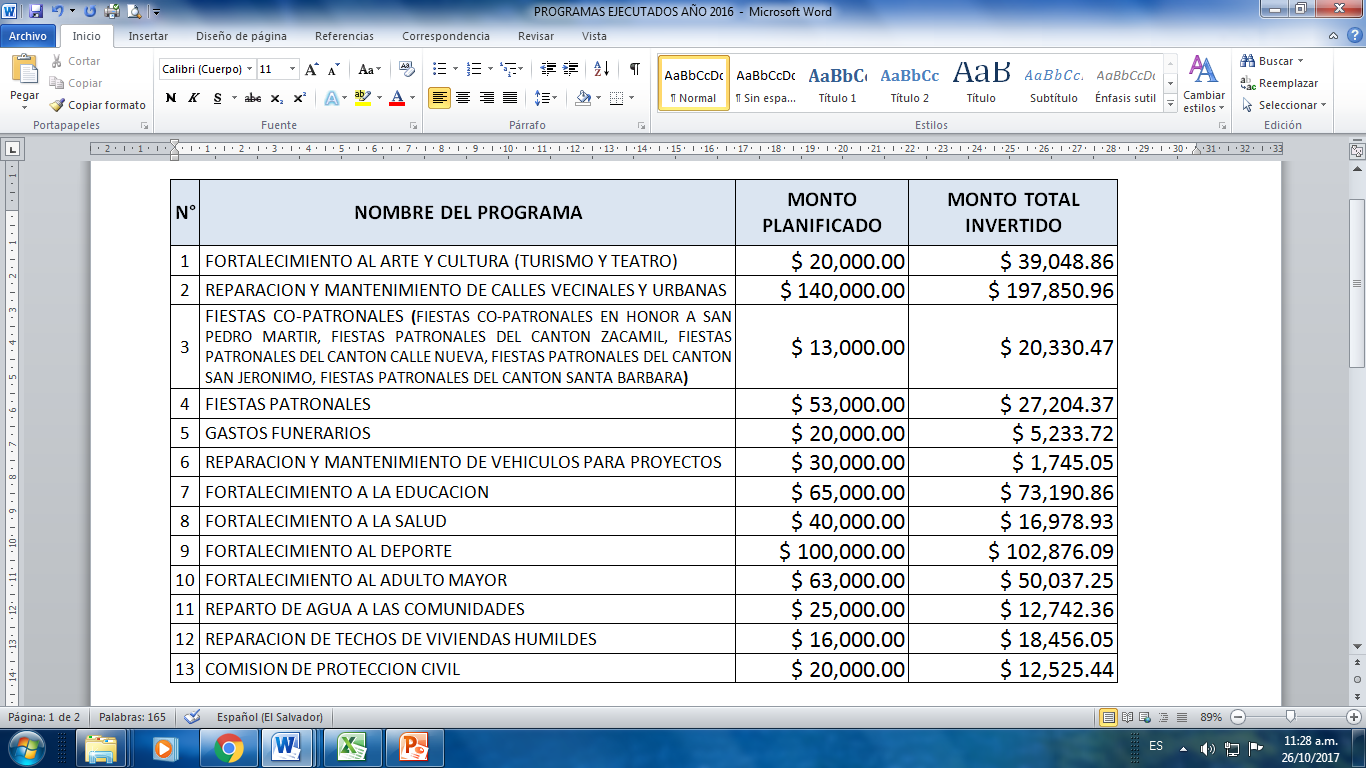 PROYECTOS EJECUTADOS
AÑO 2016
PROYECTOS FÍSICOS AÑO 2016
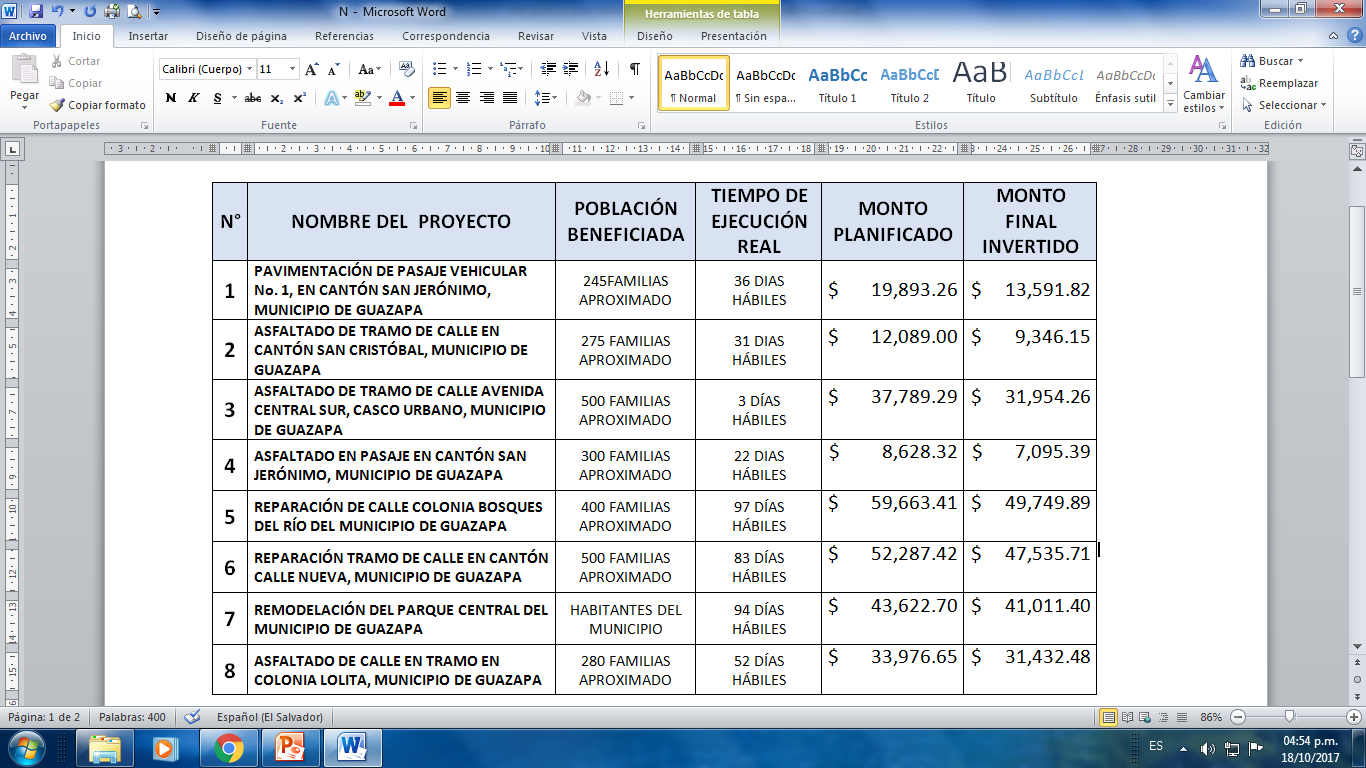 PROYECTOS FÍSICOS AÑO 2016
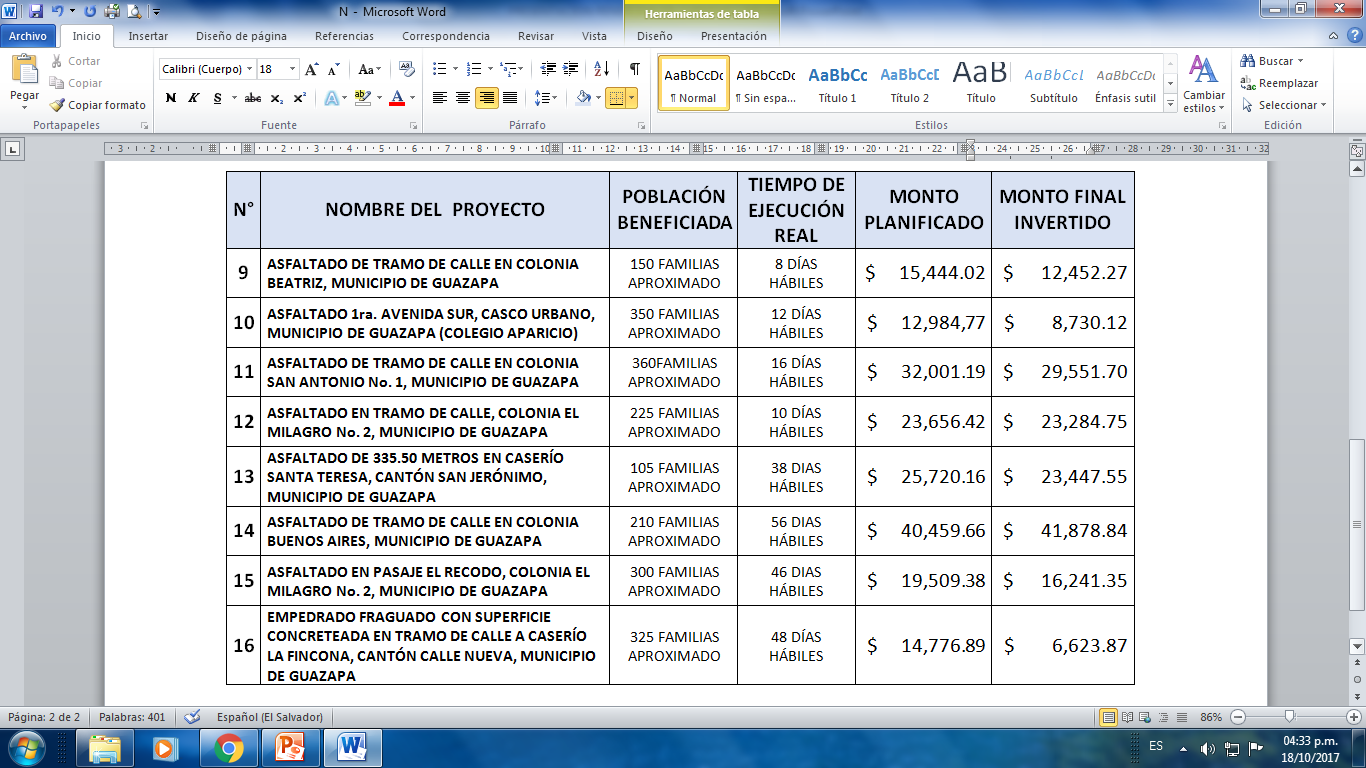 PROGRAMAS Y PROYECTOS NO EJECUTADOS AÑO 2016
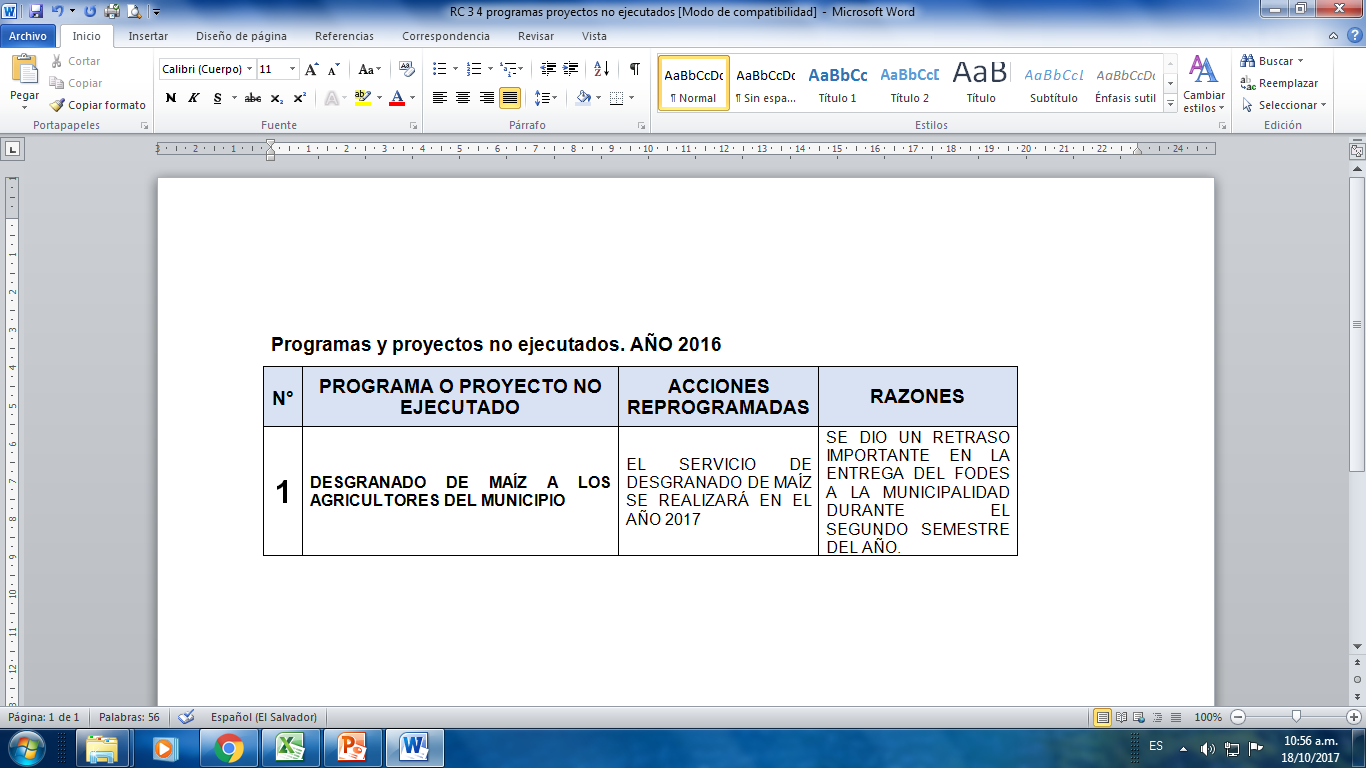 FUNCIONES DE LAS COMISIONES DEL CONCEJO MUNICIPAL
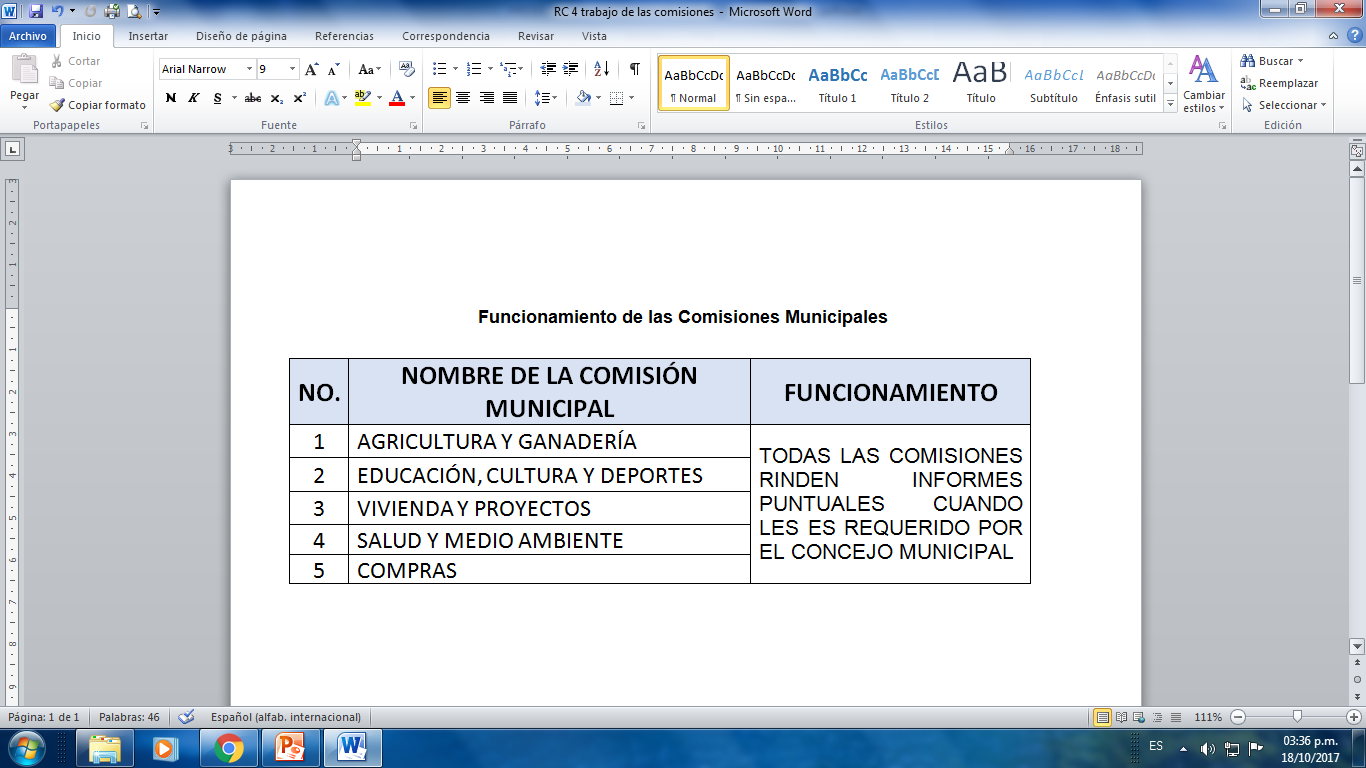 SERVICIOS MUNICIPALES BRINDADOS A LA POBLACIÓN AÑO 2016
SERVICIOS MUNICIPALES AÑO 2016
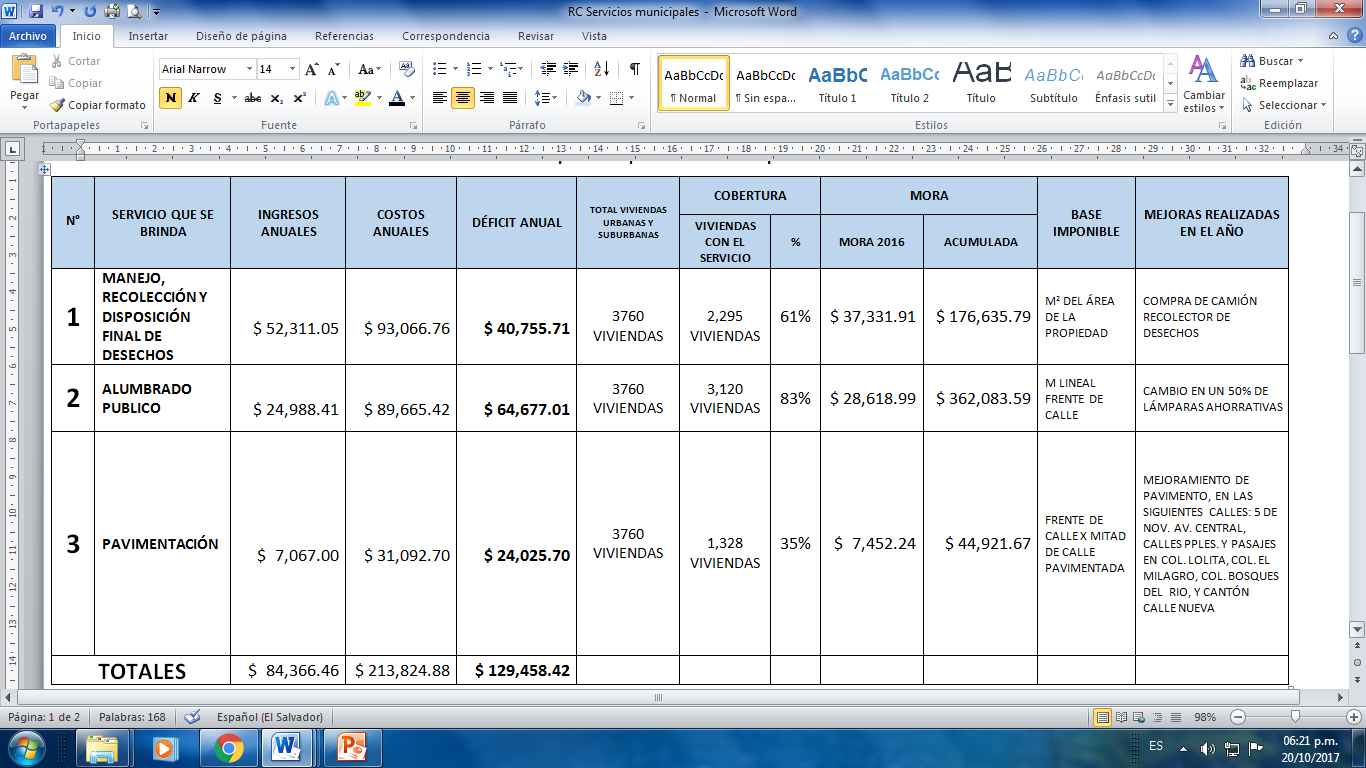 ORGANIZACIÓN SOCIAL DEL MUNICIPIO AÑO 2016
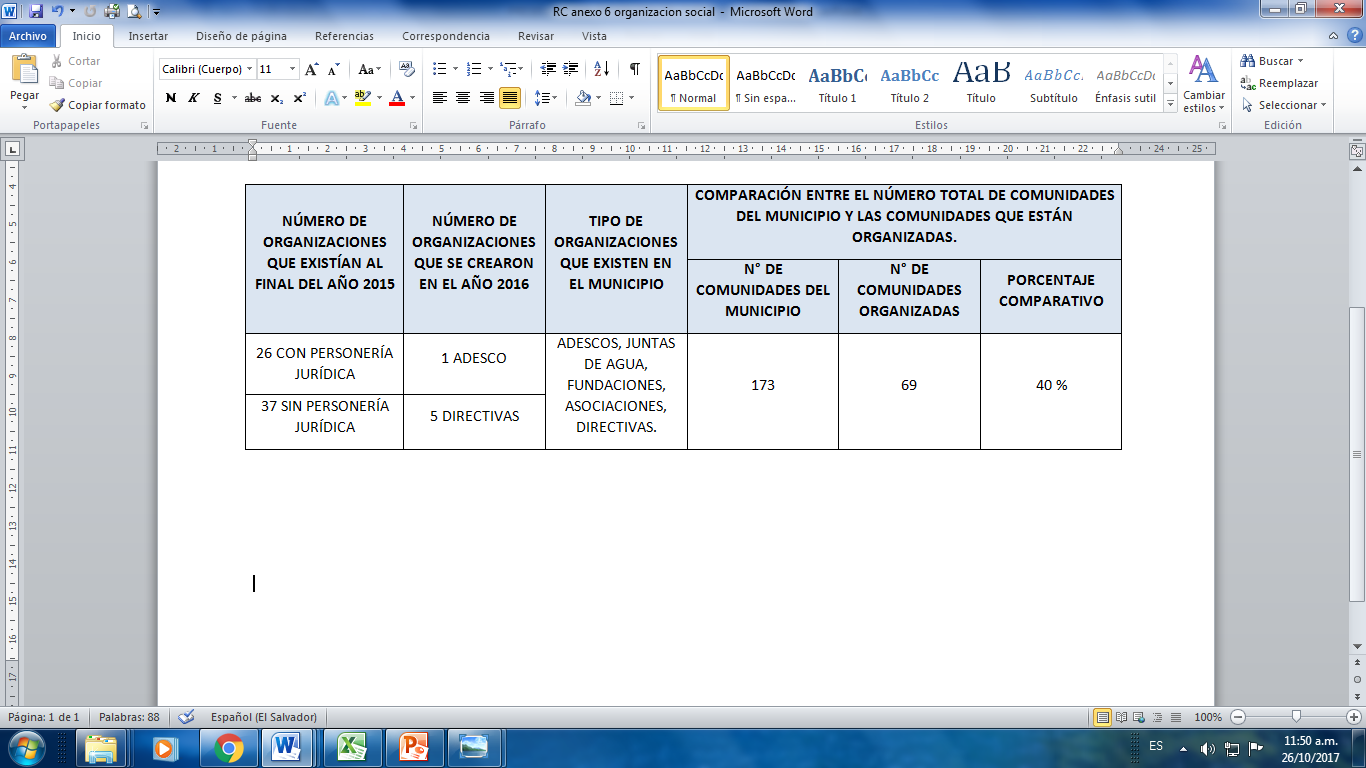 MECANISMOS DE PARTICIPACION CIUDADANA AÑO 2016
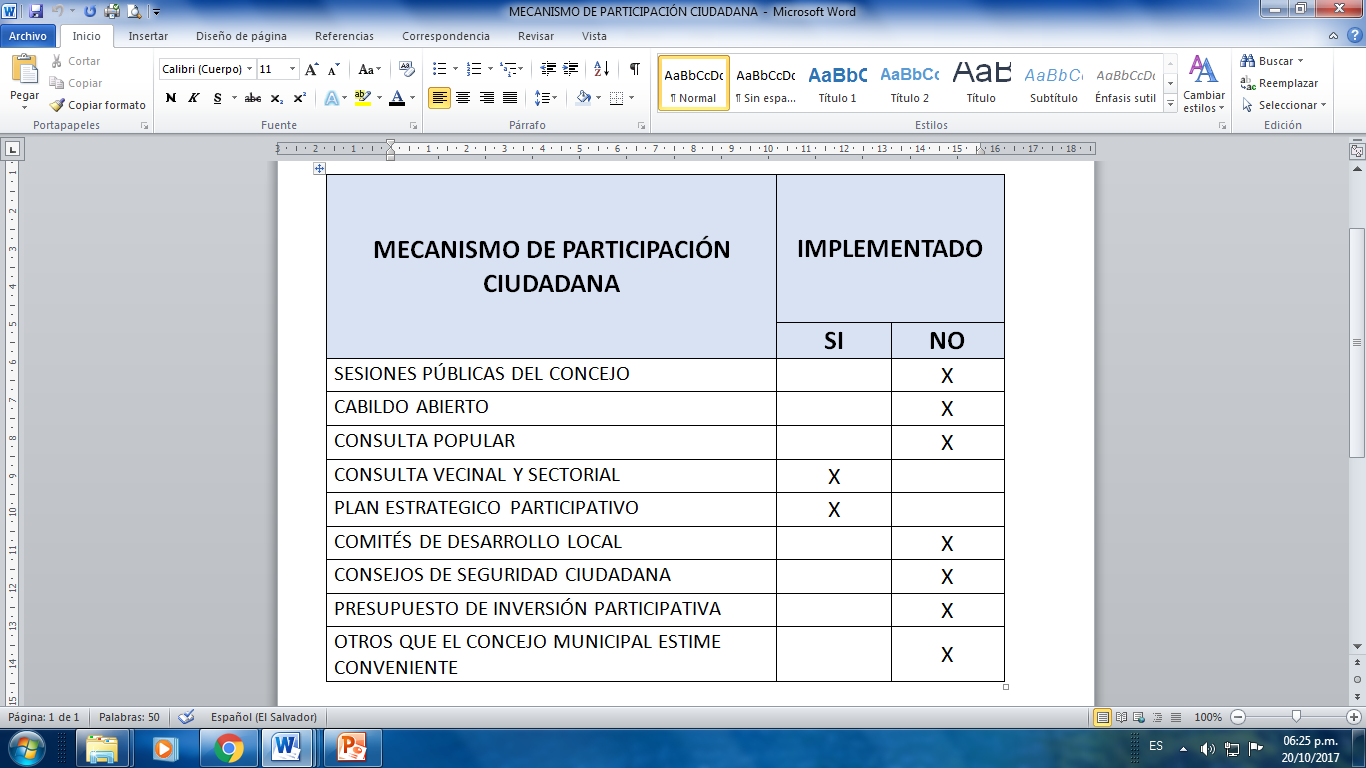 GESTIÓN FINANCIERA AÑO 2016
INGRESOS AÑO 2016
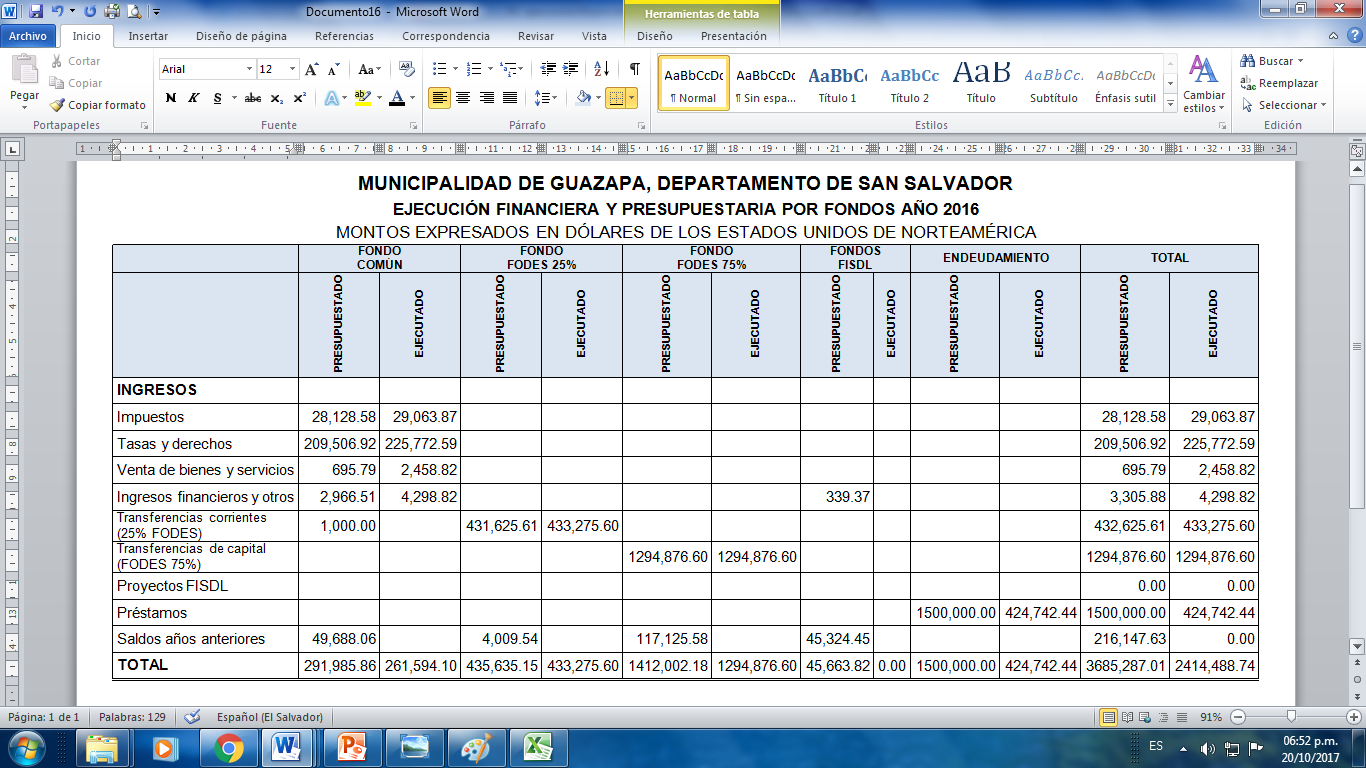 EGRESOS AÑO 2016
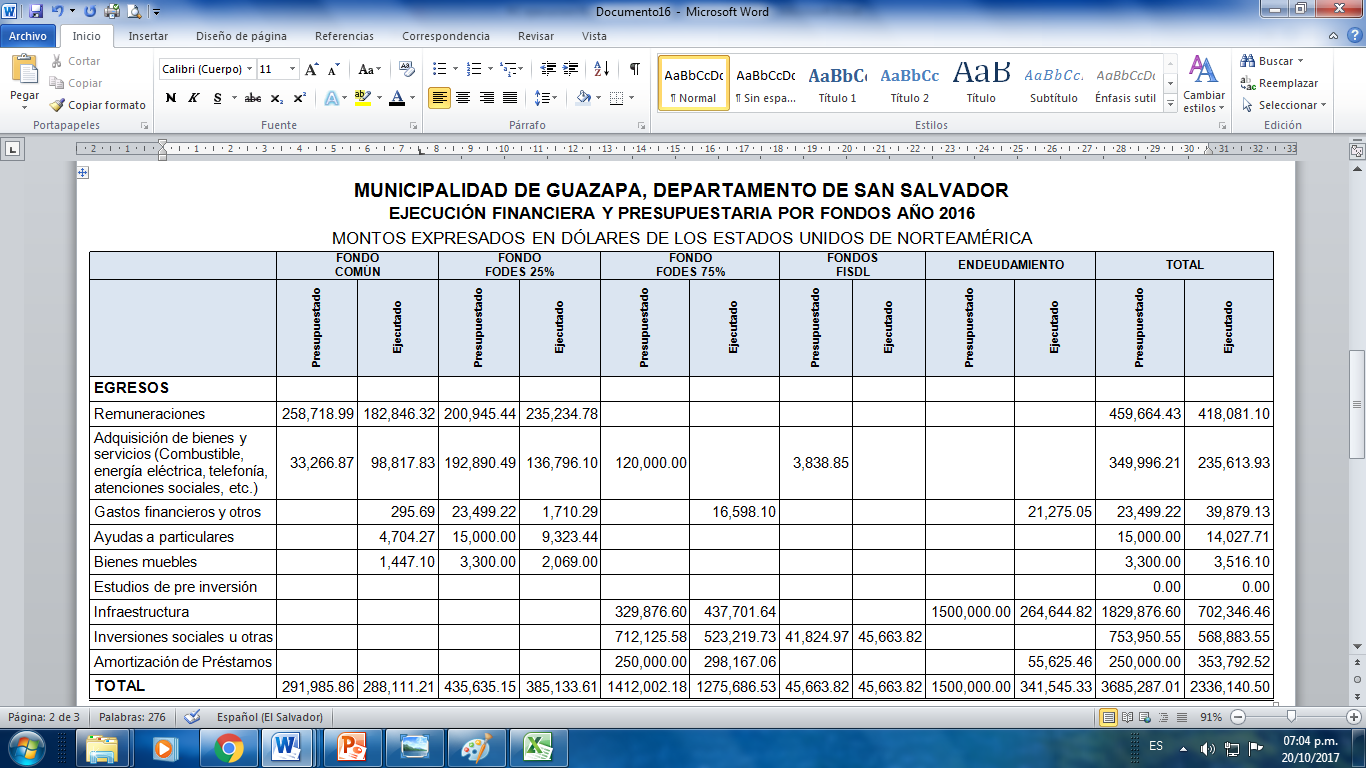 DESEMPEÑO FINANCIERO MUNICIPALIDAD DE GUAZAPA AÑO 2016
AUTONOMIA FINANCIERA AÑO 2016
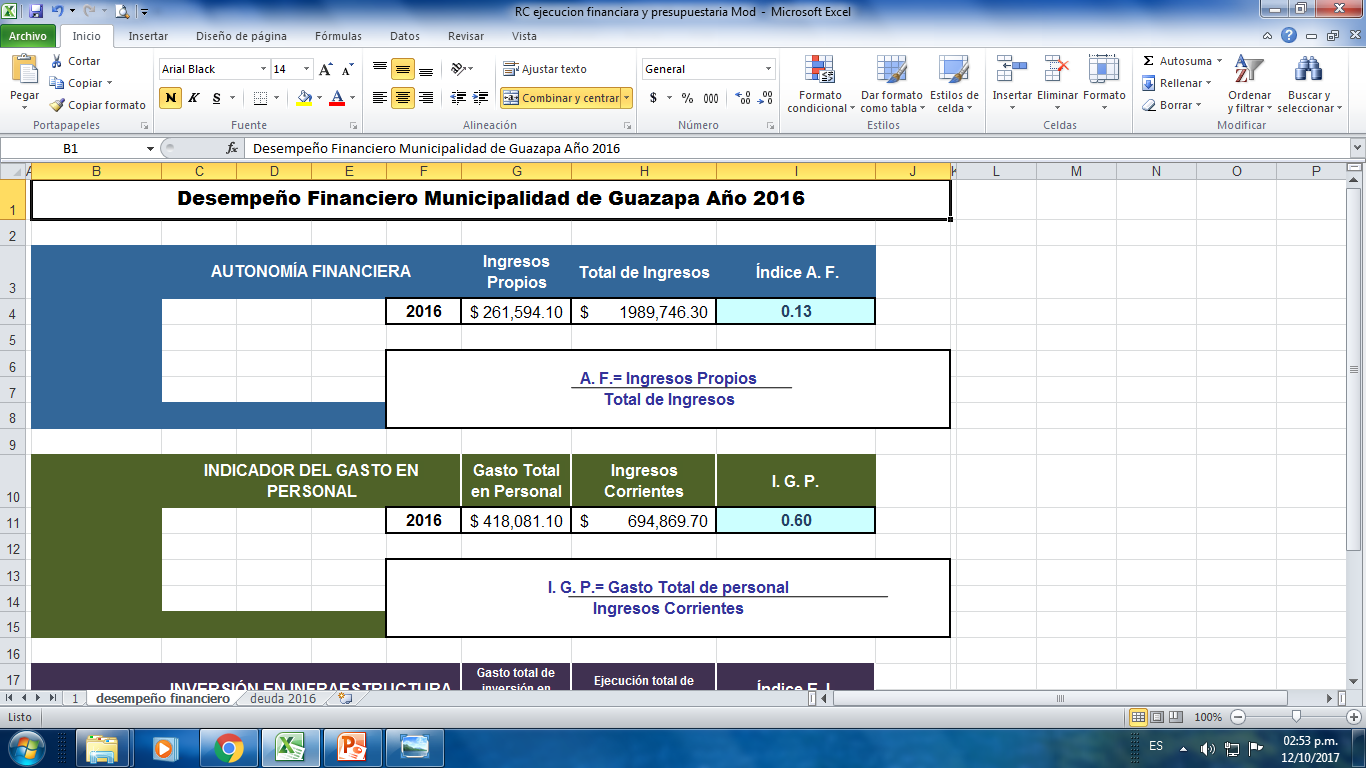 GASTOS DE PERSONAL AÑO 2016 (SALARIOS)
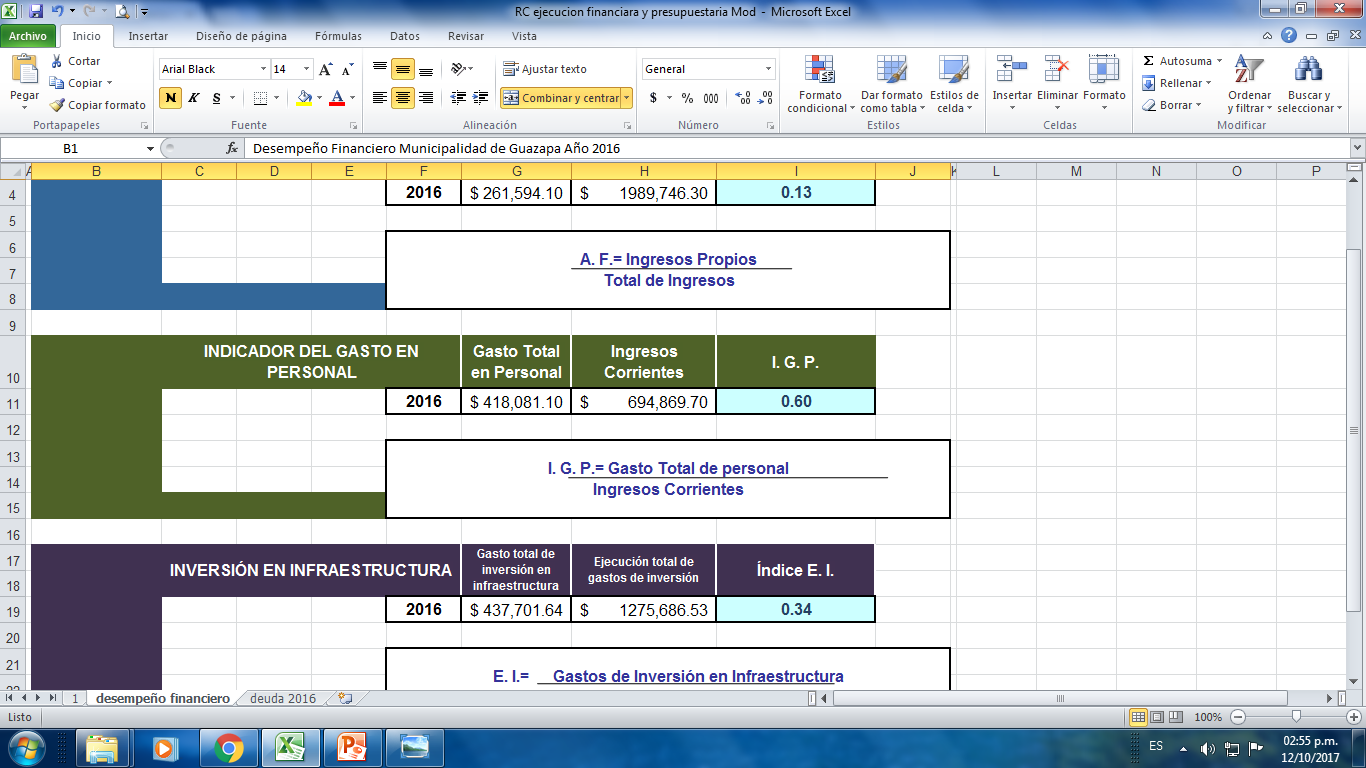 INVERSION EN INFRAESTRUCTURA AÑO 2016
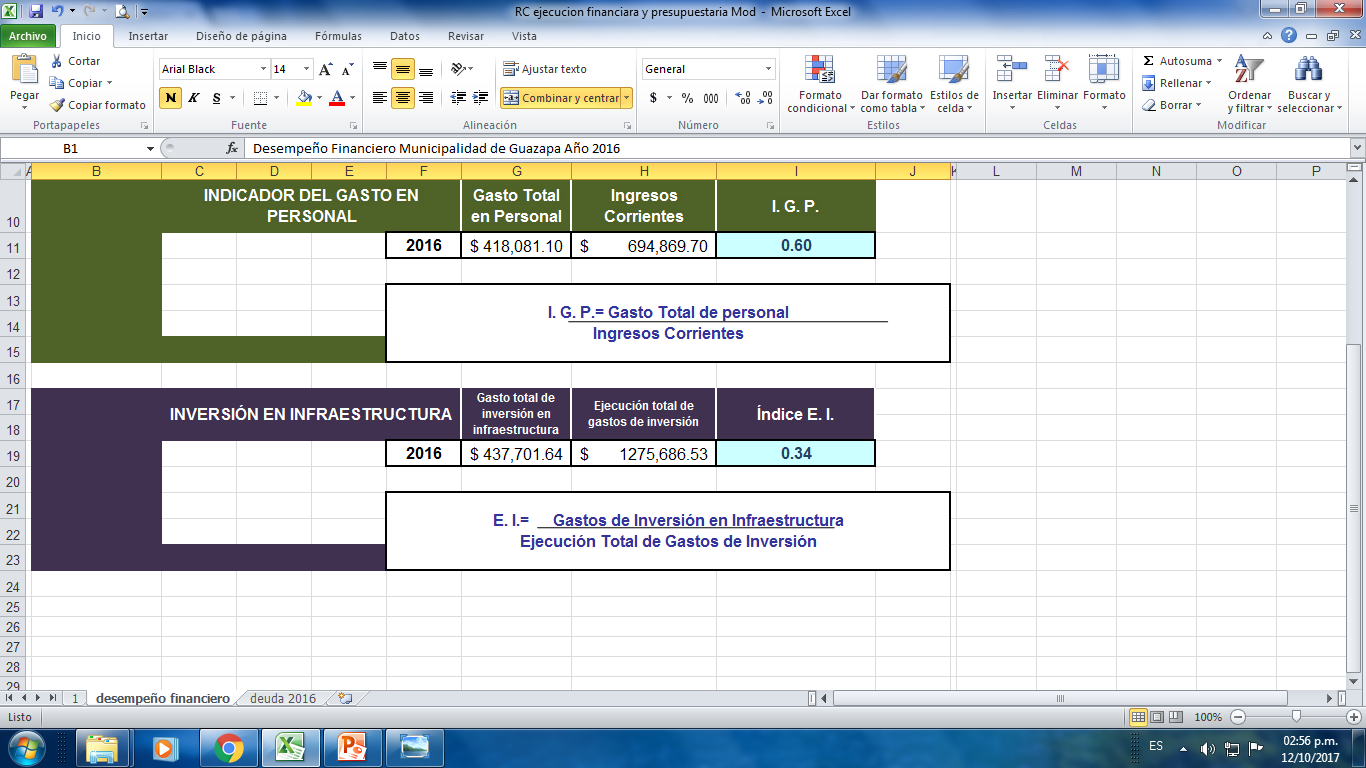 ENDEUDAMIENTO AL 31 DE DICIEMBRE AÑO 2016
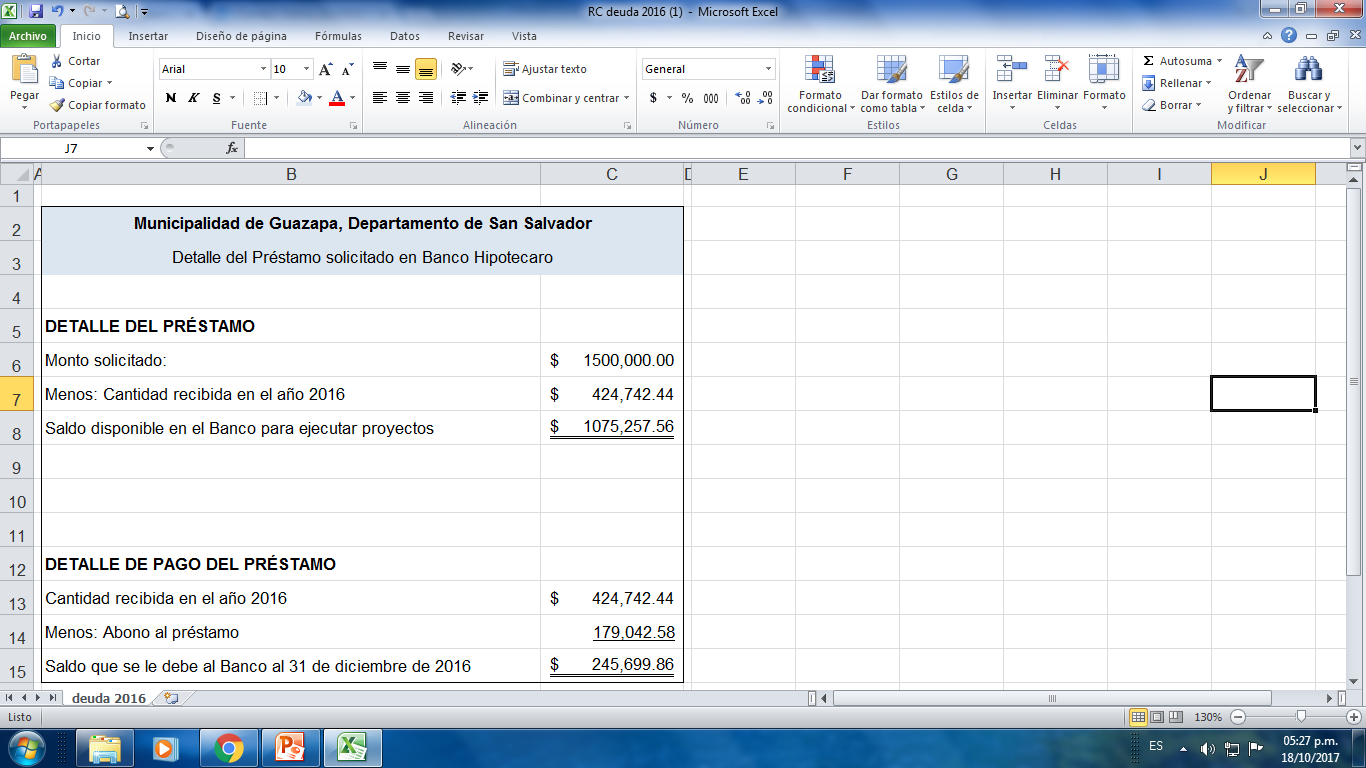 PROYECCIONES PARA EL  AÑO 2017
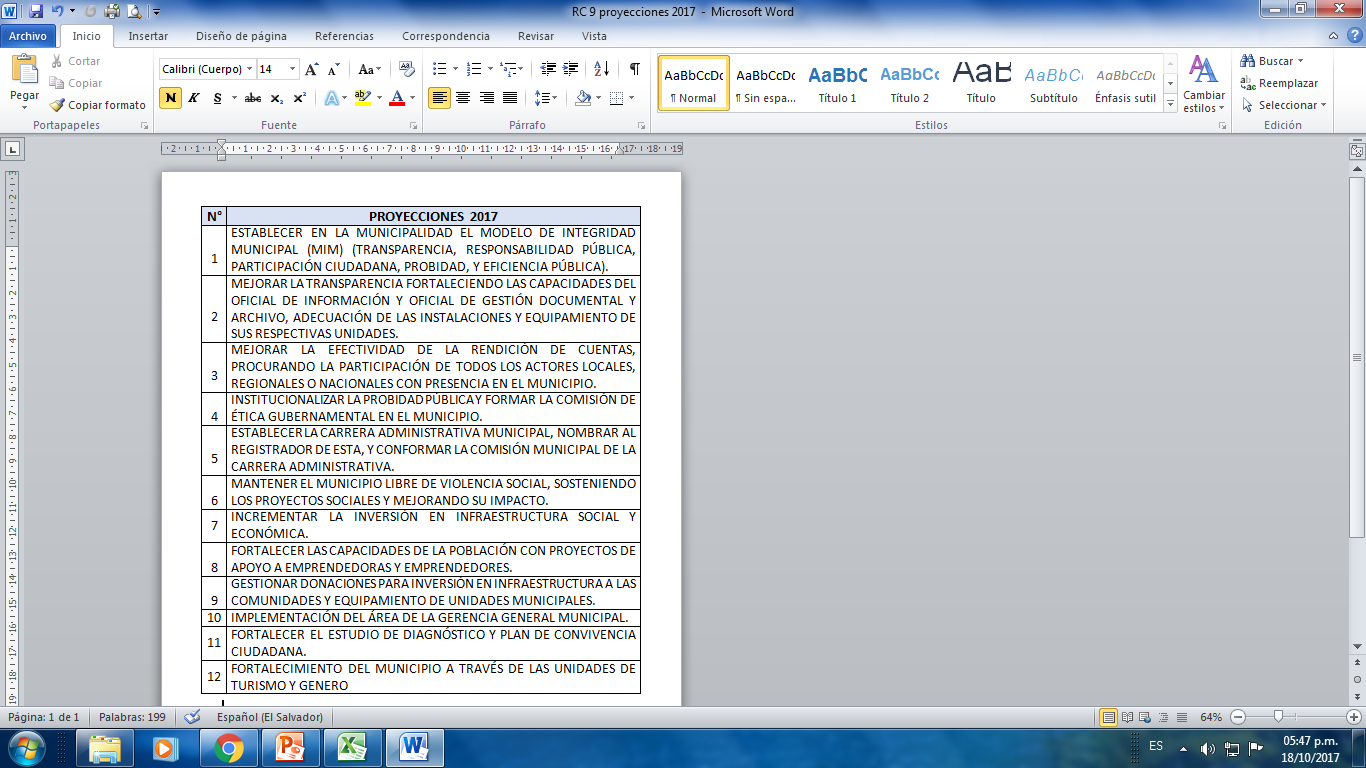 ¡GRACIAS 
POR SU 
ATENCION!